中国保险资产管理业协会
资管云平台简介
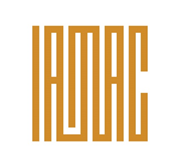 目录
背景简介

资管云平台功能

系统间互联互通
背景
数据的整合及利用程度有待提高
市场井喷，监管助力
另类业务缺乏高质量的标准化数据源，业务过程中大量数据也散落于各种文件、邮件和其他非结构化文档中，需要标准化、结构化的另类投资业务数据中心对海量数据进行分析及利用。另外，机构缺乏专业信息系统，协会陆续形成的各类数据资源也难以在各会员机构落地，形成价值。
投资新政频繁落地，监管对保险资金投资渠道和范围逐步放开，从信托、券商资管、基金、银行理财、资产证券化，再到境外投资、对冲工具和金融衍生品，各类另类投资领域的创新工具层出不穷。各类保险资管产品（另类）累计注册规模1.2万亿，资产配置已达21%，收益贡献度则超过了20%；
行业信息化平台纷纷建设，交易闭环浮现
创新日趋深入，风险因素不断增多
协会成立一年以来，陆续建设注册发行、资产管理信息交互、会员服务等信息系统，未来随着其他行业级别信息系统，如发行系统、交易系统、托管系统等的逐步上线，一个从产品注册发行产品到产品投资交易的信息化闭环逐渐浮现，机构需要尽快提升自身投资业务的信息化水平；
随着产品不断创新，费用结构、行权方式、兑付周期等更加灵活，业务人员工作越来越繁琐。另类投资业务也由于其非标属性，风险不透明，对产品的风险控制带来挑战。这都要求机构具有科学的决策制度、完本的业务模型，甚至需要专业的信息化系统支持，通过系统发挥批处理优势，提高效率。
通过论坛、会议、调研等途径，业内多家机构多次向协会反映，为解决现有业务瓶颈，通过建立专业化IT信息集群显得尤为必要。协会本着为会员提供更好的服务，选择与行业内领先的金融IT方案供应商携宁科技合作，由中国保险资产管理业协会牵头建设：
以安全可靠的云技术为手段
内置经典模型与最佳实践
秉承业内普遍采用的业务数据标准
可支持专业化的业务管理
可实现智能化的风险管控
兼顾高效日常工作操作
以市场化方式运作的
“资管云”平台
[Speaker Notes: 市场化]
投资闭环
买方
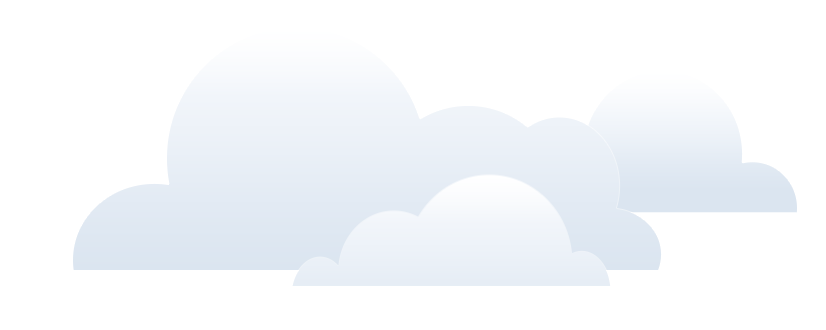 报表台账
后续跟踪
投资决策
风险管理
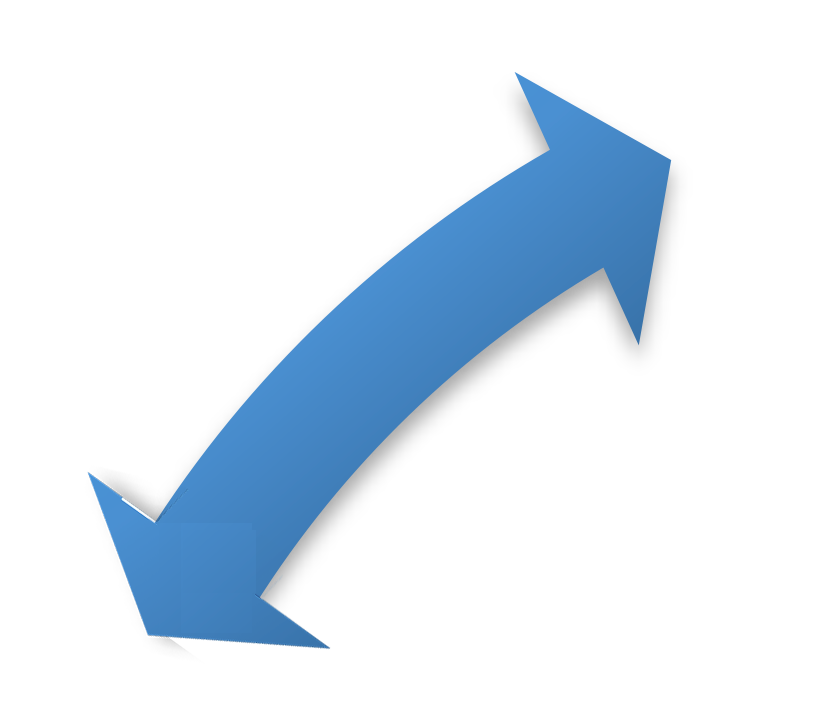 产品池
资管云平台
披露
行业信息化集群
风险监测
教育培训
资格认证
信息反馈系统
估值系统
信评系统
交易系统
产品注册系统
资产管理信息交互系统
会员服务系统
集中登记系统
托管系统
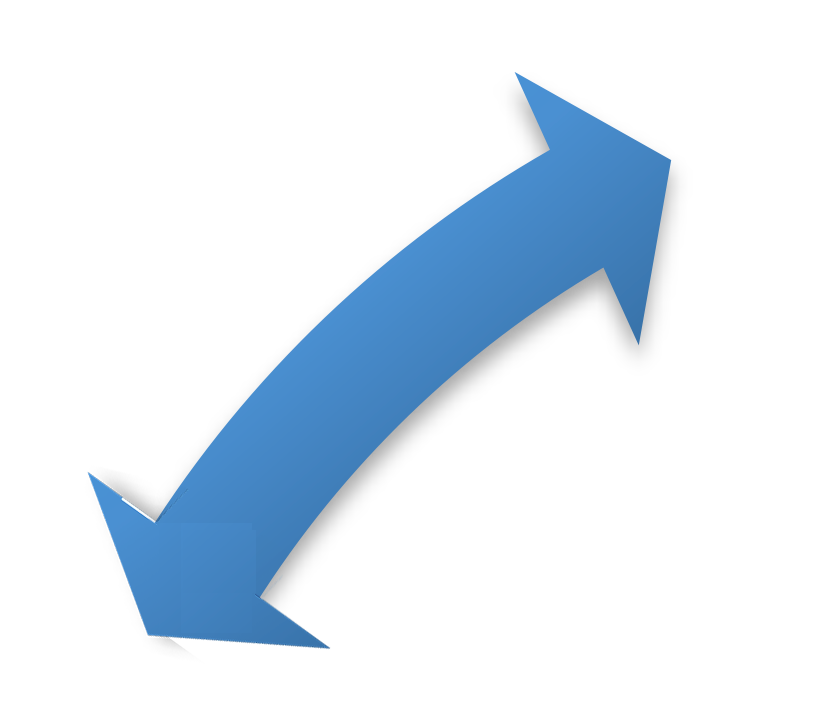 卖方
注册
投资闭环
买方
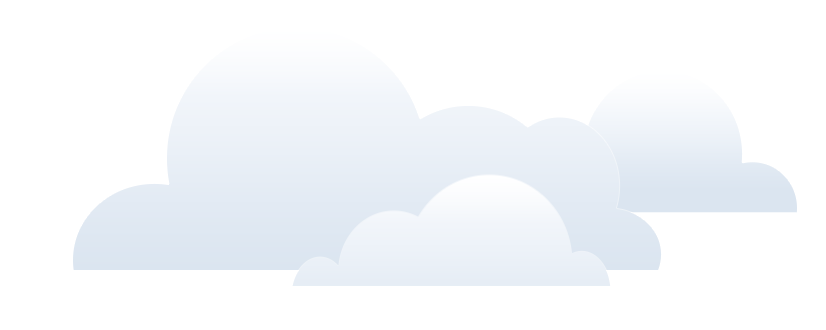 报表台账
产品发行
投资管理
后续跟踪
投资决策
风险管理
风险管控
产品池
行业规范
资管云平台
SOP
项目管理
市场交易
信用评级
风控模型
分析决策
风险管控
产品发行
风险监控
行业信息化集群
投资管理
资产配置
风险监测
产品注册
教育培训
资格认证
信息反馈系统
估值系统
信评系统
募集发行
文件文档
风险预警
风险指标
行
业
规
范
业务模型
交易系统
产品注册系统
资产管理信息交互系统
会员服务系统
集中登记系统
托管系统
市
场
交
易
存续管理
收益分配
风险处置
数据模型
交易下单
账户托管
评价体系
估值
模型
份额登记
估值核算
枚举模型
卖方
接口标准
退出清算
价值
获取标准数据、支持决策分析
以行业标准构建另类业务数据中心，可直接对接使用行业数据，并实现内部数据和业务要素的结构化与标准化处理，为上层业务模型和自动化工具的使用提供坚实的数据基础；
汲取行业经验、规范业务操作、加强风险控制
在贯彻了行业标准和最佳业务实践的标准化业务平台上，将个人工作、信息流转和具体业务与电子流程相结合，实现对全流程业务的可留痕、可追溯、可监控。风控检查项与业务环节有机结合，实现对风险的全面监控；
加强智能操作，提高工作效率
计算引擎、任务引擎、文档生成引擎、BI引擎等众多效率工具，可有效替代业务人员的手工操作，自动按业务要求执行相关工作，避免人为造成的遗漏、错误等操作风险，有效提升工作效率；
全方位全景视图，加强数据应用（统计）
降低成本投入，减轻IT工作繁杂程度
根据橱窗法则将数据以重要程度和使用频率，图文并茂地展示业务信息；实现对数据的合理、有效利用，及时、全面掌握企业内部及市场最新情况，了解非标市场最新动态及发展方向；
“资管云”平台由于基于云端部署实施，大幅度降低投资机构建设系统及后续运营的持续成本投入，建设实施和运维保障由专业团队保障，最大程度减轻IT人员的日常工作繁杂程度。
[Speaker Notes: 行业风控合并

增加IT]
私有云部署
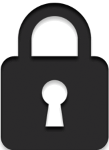 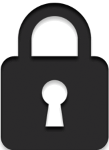 机构内部
专业机房
估值系统
隔离部署
专线对接
热备服务器
资金划拨
专业IDC(云端)
信评系统
资管信息交互系统
注册发行系统
服务器集群
A
B
C
D
E
F
行业系统
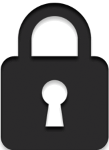 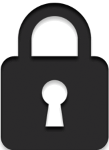 集中登记
无缝对接
专线访问
交易系统
专业容灾
托管系统
[Speaker Notes: 缺盾牌     私密     安全]
资管云平台功能
业务成果
文档
台账
报表
30+
50+
70+
业务接口（成果） ：规范数据统计，自动文档生成
通过对数据合理、有效、准确的利用，提炼各项业务指标，生成丰富的台账报表、多维的统计图表，全面掌握行业最新动态及发展方向；云平台内置超过70多种文档模板，可自动化文档生成，保障数据的统一、准确。
业务模型
业务模型：标准业务流程，规范业务操作，培育机构业务能力
用标准化的业务规范操作处理非标业务，通过标准化、规范化的业务处理，帮助机构提升内部管理水平、切实提高投资能力和风控能力，养成自身竞争力。
产品要素模型
估值模型
流程模型
交易结构模型
信评模型
风险模型
信用风险
财务风险
操作风险
股权直投
流动性风险
集中度风险
…
期权定价法
现金流折现法
PE估值法
PB估值法
PEG估值法
PS估值法
EV/EBITDA估值法
乘数估值法
剩余收入估值法
贴现现金流量法
…
多行业信评模型
线性概率模型
Logit模型
Probit模型
线性辨别模型
Z值模型
…
立项流程
尽调评估流程
项目预审流程
评审流程
业务跟踪监控
定期收息流程
风险处置流程
转让交易流程
行权清算流程
…
优先级
劣后级
分期
分次
分层
浮动利率
…
基础设施债权计划
不动产债权计划
不动产股权计划
股权直投
资产支持证券信息
项目资产支持计划
信托计划
银行理财产品
证券资管产品
保险资管产品
…
资管云平台—投资端
工作台
工作台
资讯中心
审批处理
持仓账户管理
流程抄送
交易对手
账户管理
审批中心
关联方合规
投资日历
资产信息平台推送
基础池
账户管理
合同审批
申购单据
额度占比
单据管理
核算
交割确认
电子凭证管理
会议安排
投资池
流程查询
流程合规
合规室
研究中心
研究中心
通知提醒
会员系统推送
关注池
授信管理
合同签署
申购流水
授信额度
单据审核
决策
会议结果
资金流水
注册系统推送
合规任务
份额流水管理
数据统计
协会门户
持仓池
产品投资统计
投资岗工作台
合同管理
受益凭证管理
收益管理
产品注册系统预披露
禁投池
产品维度
产品收益率
风险跟踪
合同归档
风险警示
立项
所投行业占比
债权计划
风险事件
收益预估
投资中心
投资中心
风险处理
申购
任务日历
运营日历
管理日历
债权计划
立项准备
尽调安排
信评任务
上会材料
股权计划
内部评级
现金流分析
收益管理
账户持仓统计
到帐收益明细
监控室
通知提醒
通知提醒
通知提醒
股权计划
项目资产支持计划
风险跟踪
受让
账户维度
统计
所投产品类型占比
尽调纪要
尽职调查
风控岗工作台
信评报告
风险预警
产品中心
本金偿还
风险事件
产品维度统计
产品维度统计
项目资产支持计划
外部评级
收益折现率分析
立项会议
尽调报告
会议决议
保险资管产品
数据变更
本金管理
录入
所投产品到期统计
投资交易
风险处理
投资控制
会议管理
到帐本金明细
风险监控
账户维度统计
账户维度统计
银行理财产品
会议文件归档
合规检查
资管云平台
投资端
风险事件统计
业务流程控制
控制室
信托计划
交易中心
信用评级
交易中心
重点事件
正常类
事件处理时效统计
证券资管产品
管理人报告收取
持续跟踪记录
投后运营
投资下单
运营岗工作台
关注类
资产支持证券
持续跟踪
未处理事件统计
投资决策
评审
财务估值
单据生成
现金流分析
落实事项处理
撰写跟踪报告
次级类
风控池
跟踪信用评级
下单流水
文件导入（包含数据初始化）
指标检查
资产表
可疑类
运营中心
运营中心
转让交易
风控检查
收益实现表
损失类
指标
监管报表
风控会
信用研究
估值分析
合同管理
收益预期表
跟踪报告
领导工作台
规则
会签
风控策略
报表台账
财务台账
评估中心
资产交割
审定
现金流表
模型
策略室
评审会
管理报表
资金运用表
指标
风控中心
风控中心
清算收益预估
集中登记系统报送
监管报送
头寸表
规则
合规策略
投资清算
到帐清算收益
决策
投委会
投委会议
模型
清算报告
管理塔台
管理塔台
[Speaker Notes: SOW]
投前
尽调申请
尽调安排
生成尽调报告
数据
中心
立项
决策
对比
筛选
尽职
调查
建立风险指标
建立业务规则
业务节点监测
风险预警通知
项目
评审
风险
监控
分类对比
自定义查询
多维度筛选
数据验证
数据清洗
数据整合
立项申请
召开立项会
生成立项报告
发起评审任务
评审工作安排
召开评审会议
全生命周期管理
产品
估值
收益
管理
收益通知
收益核算
收益核对
估值模型
估值核算
可行分析
投后
投中
会议申请
召开会议
生成会议决议
会议材料存档
建议分级标准
评分评价
自动评分
分级结果审核
上报保监会
风险
分级
投委会
交易通知
生成交易单据
单据复核
交收确认
项目日常跟踪
主体日常跟踪
跟踪事项处理
跟踪
评价
日常
跟踪
交易
下单
额度
占比
额度分配
投资申请
投资审批
划款通知
项目跟踪评级
主体跟踪评级
担保跟踪评级
资管云平台—发行端
干系人类别管理
通用功能
通用功能
收益分配管理
基本信息管理
干系人信评管理
账户设立申请
利息/费用核算
缴款工作申请
系统消息
交易结构设计向导
利、费计算公式
储备信息收集
干系人账户管理
收息任务管理
交易结构设计
年度现场调研
干系人管理
储备管理
开户管理
项目到期提醒
缴款准备
账户设立审核
缴款工作审批
邮件通知
干系人联系人管理
储备信息录入
项目管理
交易结构模板管理
收付息周期规则
发起变更任务
项目管理
收益分配管理
干系人费用管理
受托合同要素录入
设立材料归档
指令签发人授权书管理
短信通知
审核变更任务
付款指令管理
批量导入
干系人变更管理
录入变更结果
外聘机构管理
尽职调查
销户申请
干系人合同管理
年度信息披露
缴款通知模板
自动发起投资清算流程
变更历史查看
申请
尽调信息录入
账户持有额度检查
尽职调查提纲
干系人全景图
发起投资清算流程
销户管理
产品管理
跟踪记录
产品管理
缴款通知自动生成
手工发起投资清算流程
产品账户管理
发起年度现场调研需求
审批
相关文档生成
销户审核
流程模板定义
提交信评任务
尽职调查报告
落实事项处理
受托人缴款
开立
缴款通知自动发送
审核清算申请
业务流程管理
项目跟踪管理
流程版本管理
自动销户
提交风控报告任务
收益凭证管理
历史跟踪记录查看
缴款通知状态
模板发布
担保合同
会议类型
认/申购单据
组建清算小组
推介申请
认/申购
募集发行
募集发行
收款指令管理
投资经理工作室
独立监督合同
会议申请
立项申请
路演推介管理
审批
认/申购流水
项目经理工作室
产品募集说明书
会议提醒
个人工作室
立项管理
投资合同要素录入
生成划款指令
评审会管理
资管云平台
发行端
投资人账户确认
组建清算小组
通知函模板管理
财务会计工作室
内部信评报告
会议召开
受益凭证确认
还本注销申请
份额确认
份额确认
赎回申请
确定项目负责人
融资主体提款
销售路演
审核划款指令
提交年度信息
信评任务管理
风控工作室
投资价值分析报告
会议决议上传
持有份额确认
审核清算小组
自动生成通知函
减持份额
还本注销审批
缴款提款
缴款提款
审核年度信息
分管领导工作室
交易流水确认
合规指标说明
会议决议落实
确认划款情况
发布年度信息
公司领导工作室
份额转让申请
报备提醒
产品评审
日常任务
任务分配
选定项目组成员
邀请函制作
项目清算
自动分配各账户受让额度
路演邀请管理
任务管理
项目组管理
任务跟踪
认购申请
报备材料导出
登记受益人信息
份额转让
发起信评任务
回售
份额管理
份额管理
邀请函发送
转让审核
募集报备
复核受益人信息
合同&报告模板管理
我的任务
报备状态管理
配售
项目组权限管理
额度分配管理
信评任务审批
财务会计预算表维护
转让协议签署
登记持有凭证信息
文档类型管理
项目评估报告
报备结果录入
财务划款
受益凭证管理
财务会计预算表核对
复核持有凭证信息
文档上传
财务对账
营销材料制作
财务会计预算表展出
生成清算分配(预)案
风险评估说明
生成持有证明
文档管理
文档权限管理
交易结构变更管理
会议召开
投后运营
投后运营
营销材料管理
应急事件处理
赎回
合同申请
文档版本管理
回售&赎回
(提前还本)
财务会计预算表导出
材料审核
（首次）受益人大会
会议材料
赎回管理
合同管理
财务指标预警
合同审核
全文检索
赎回审批
清算分配预案编制
回售/转让意向咨询
赎回意向咨询
节假日管理
合同归档
材料归档
赎回确认
注册申请
受益人大会决议
受益人大会决议
清算分配预案审批
生成清算分配方案通知函
清算管理
清算管理
自定义行业体系
回售/转让合约生成
赎回/延期合约生成
注册登记
注册过程管理
清算分配预案展示
项目合同变更通知
项目合同变更通知
还本注销
清算分配预案导出
产品备案
监管部门报送
监管部门报送
注销份额确认
[Speaker Notes: SOW]
投委会
项目储备
项目立项
产品设计
产品评审
投前
产品注册
法律文件签署
认购与配售
缴款管理
销售路演
托管户设立
投中
财务划款
保监会报送
产品设立
份额登记
收益分配
信息披露
会议管理
跟踪评级
客户服务
投后
清算管理
系统间互联互通
互联互通工作——整体进度
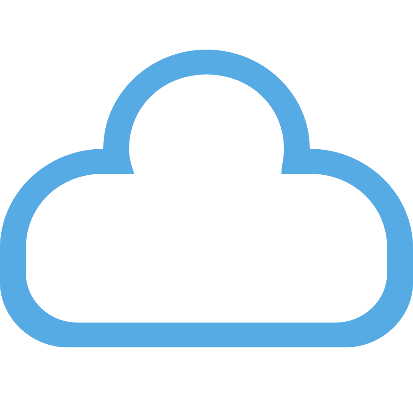 资管云
买方
卖方
产品注册系统
资管信息交互系统
协会
机构
信评系统
估值核算系统
另类投资管理系统
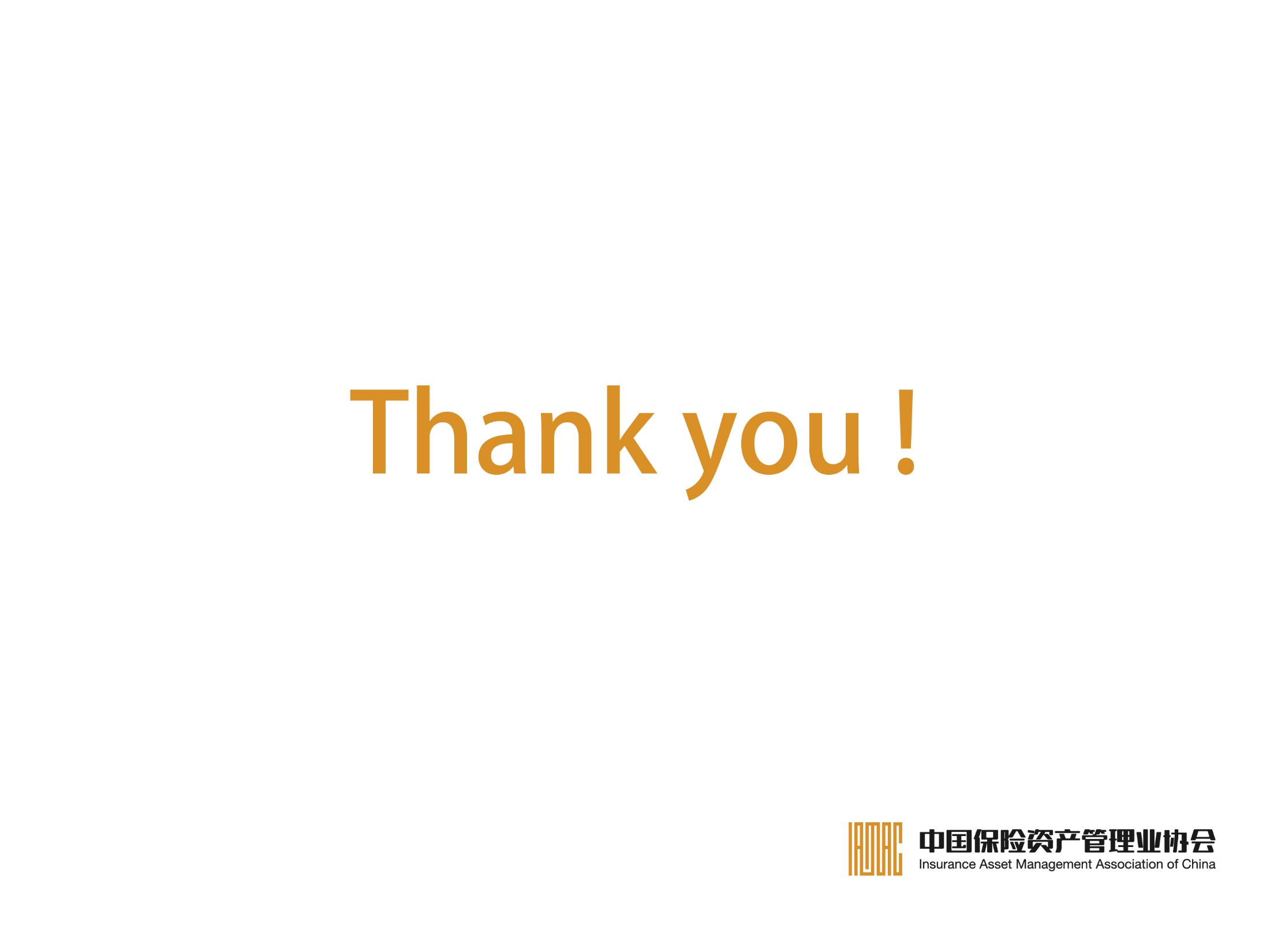 致


谢
协作互通    携手共赢